Welcome! The COVID Update will begin shortly.
To participate with audio by phone (mute/unmute, press *6):1. Select the gear icon on the right control panel
2. Select the ‘Phone’ option
3. Be sure to enter your Audio PIN so we can help answer your questions!

To participate with audio via your PC (mute/unmute using mic icon): 
Ensure the right mic/speakers are selected under the ‘Computer’ option.

Please mute yourself when you are not speaking.
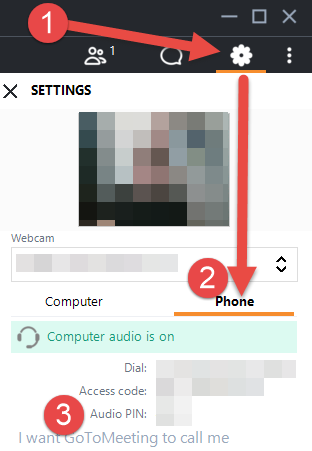 You can also ask questions via the Chat feature:






This meeting will be recorded.
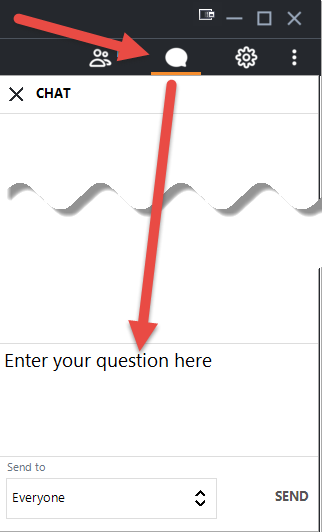 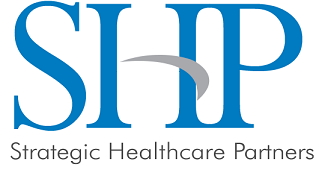 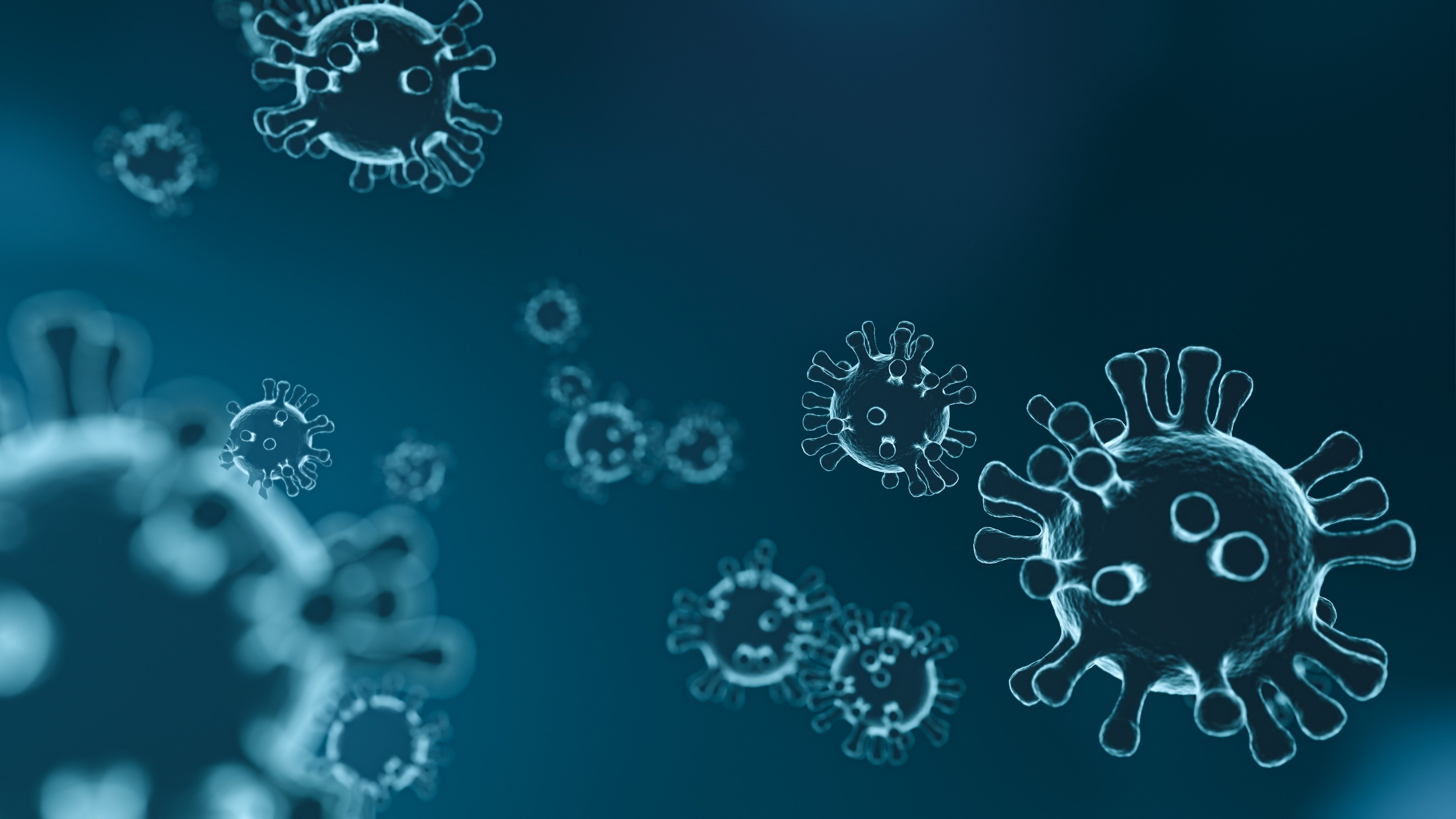 COVID-19Update
Medicare Advanced & Accelerated Payment
Total MAPP Forgiveness still being considered by Congress; any legislative action unlikely prior to general election. 
Repayment terms of MAPP issued for COVID have been changed under the Continuing Appropriations Act, 2021 and Other Extensions Act from early October.  
Repayment terms are as follows: 
Repayment does not begin for one year starting from the date the accelerated or advance payment was issued.
Beginning at one year from the date the payment was issued and continuing for eleven (11) months, Medicare payments owed to providers and suppliers will be recouped at a rate of 25% 
After the eleven (11) months end, Medicare payments owed to providers and suppliers will be recouped at a rate of 50% for another six (6) months.
After the six (6) months end, a letter for any remaining balance of the accelerated or advance payment(s) will be issued, interest will begin.
Medicare Advanced & Accelerated Payment
Based on these new provisions, CMS is:
Extending the period for repayment (nothing for 12 months, recoup over next 17 months).
Lowering the interest rate; having interest kick in only after 29 months.
Lowering the speed of repayment that will be recouped off of current services. 
Additionally, for providers that are still experiencing financial hardship, CMS will allow them to request an extended repayment schedule. (Potentially, allow a provider to pay the debt over the course of three years, or up to five years in the event of "extreme hardship.”)
Tax Implications (For Profit Providers only):
Since form of payment is a prepayment vs. a loan, therefore, seems that prepayment generates ordinary income unless repaid in tax year (typically paid back by 12/31 for most tax filers). Or, will generate reduced taxable revenue in 2021/2022 as recouped. 
Understand potential tax implications of more 2020 tax/less in future years if recoupment allowed to occur.
PPP Forgiveness- Tax Implications
For profit companies are not taxed on loan proceeds due to obligation to repay the loan.
Generally, when forgiven, a cancellation of debt produces ordinary income taxable to the borrower, however, CARES Act specifically stated no taxable income on forgiven PPP loan.
HOWEVER, CARES Act was silent as to deductibility of expenses paid with forgiven loan proceeds. Under IRS Notice 2020-32, IRS stated “no deduction is allowed for an otherwise deductible expense if the payment of the expense results in forgiveness of the PPP loan.”
What does all this mean for PPP borrowers? 
Absent further action by Congress, the expenses paid with forgiven $’s are not deductible.
Borrowers should consider consequences in planning for 2020 tax liability/making estimated tax payments. 
Added complexity for borrowers who spend proceeds in one taxable year and do not receive decision on forgiveness before tax return due. Tax practitioners expect IRS to disallow expenses on 2020 return to the extent of expected loan forgiveness. If business later determines it will not receive full forgiveness, the business will likely be required to make this adjustment via amended return.
HHS General Distribution Round #3
In early October, Health & Human Services announced a third cycle for General Provider Relief Funding 
Total Distribution: $20B distribution. 
Who’s Eligible? 
Anyone already in receipt of a general distribution in Rounds 1 and 2 as well as…..
Previously ineligible providers including:
Those who began practicing in 2020 and billed Medicare/Medicaid/private insurance following on 1/1/2020 or later.
Expanded group of behavioral health providers confronting the emergence of increased mental health and substance use issues exacerbated by the pandemic will also be eligible for relief payments.
HHS General Distribution Round #3
Distribution Methodology:
First Priority: ensuring all applying providers receive relief totaling at least 2% of their net patient revenue
Once this first priority is met, a Phase 3 Allocation will be made contingent on the total number of applications received.
General Formula that HHS will use:
Providers will be paid a percentage of their change in operating revenues from patient care minus their operating expenses from patient care.
Payments may also take into account funds received as part of previous Targeted Distributions (i.e. Safety Net Hospitals/COVID High-Impact).
Unlikely to have more specific methodology until application portal closes on 11/6
When and How to Apply?
When:
HHS Phase 3 Application Portal Will be open from October 5, 2020 through November 6, 2020
HHS does state that funds may be allocated on a first come/first served basis; therefore, its critical to start sooner rather than later. 
How:
Application Portal: https://cares.linkhealth.com/#/
Even if application was submitted for Round 2 of HHS General Relief; new application must be submitted to be eligible for Round 3.
Information Needed for Application
Organization Information:
Practice Name
TIN
NPI
Address
Contact Information
Banking Information
Information Needed for Application
Revenue Information:
Most recent federal income tax returns for 2017, 2018, or 2019 if in operation before Jan. 1, 2020 or quarterly tax returns for fiscal year 2020 if operations began on or after Jan. 1, 2020, unless exempt from filing a return
Revenue Worksheet
Operating revenues and expenses from patient care
Broken out by quarter:
Q1 2019 and Q2 2019
Q1 2020 and Q2 2020
Timeline for Payment & Next Steps
HHS will not begin any distributions from Round 3 until portal closes on November 6, 2020
Once payment is received, attest to payment receipt and accept Terms & Conditions
Standard Terms & Conditions apply…..all funds must go towards preparing/treating COVID 19 cases or offsetting lost revenue. 
Phase 3 Allocations will be included in the HHS Reporting Requirements in 2021. 
COVID uncertainty continues as cases are rising across the nation; better to apply for additional relief in the event that it is needed since HHS anticipates COVID related expenses & lost revenue through at least 6/30/2021.
HHS Reporting Webinar Recap
SHP Webinar on 10/14
Recording available at: https://www.youtube.com/watch?v=79qRwZkVLfA&feature=youtu.be 
Slides available at: https://shpllc.com/webinars/ 
Reporting Tool available at: https://strategichealthcarepartners.sharefile.com/i/i54b320f64cd4f218

Key Dates for HHS Reporting
January 15, 2021: HHS/HRSA reporting system opens for providers
February 15, 2021: first reporting deadline for all providers on use of funds expended/lost revenues through 12/31/20.
July 31, 2021: final reporting deadline for providers who did not fully expend PRF funds prior to December 31, 2020, through 6/30/21 activity.
HHS Reporting Webinar Recap
Who is Required to Report?
Recipients of Payments more than $10,000 in the aggregate under the following distributions:
General Distributions:
Phase #1-Medicare
Phase #2-Net Patient Revenue
Phase #3-Equality for Net Patient Revenue across more provider types plus additional allocation (undefined at this point) based on lost revenue
  Targeted Distributions:
Safety Net Hospital
Rural Hospital & Rural Health Clinic
COVID High Impact Rounds 1 & 2
Medicaid Distribution
Reminder- Original terms and conditions: Recipients agree that funds will only be used to prevent, prepare for, and respond to Covid and shall reimburse recipient only for health care-related expenses or lost revenues attributable to coronavirus.
HHS Reporting Exclusions
Are any HHS/HRSA Funds Excluded from this Reporting? 
Yes! These final reporting requirements do not apply to:
Nursing Home Infection Control distribution recipients
Rural Health Clinic Testing distribution recipients
Health Resources and Services Administration (HRSA) Uninsured Program reimbursement recipients
HHS Reporting: The Basic Formula
Applicable Provider Relief Funds Received, less:
Expenses Attributable to Coronavirus, less:
General and administrative (G&A) expenses.
Healthcare-related expenses; including “maintenance of capacity” investments.
Year over year lost revenues

KEY REMINDER…..Based on the HHS Terms & Conditions, all PRF payments cannot be used to reimburse expenses or losses that have been reimbursed from other sources or that other sources are obligated to reimburse.
Questions/Notes- Expenses
Consider hardwiring ongoing capture of G&A/Healthcare related expenses:
COVID department on financials.
COVID subaccount in each department.
COVID payroll category to capture hours. 
Healthcare related expenses attributable is broadly defined. Carefully think through expenses for those either incremental to Covid response/treatment or somehow related to Covid situation.
Maintaining or expanding delivery capacity is also broadly defined. Could some of the following apply?
Reconfiguring front desk to improve patient flow.
Fixing the roof if potentially impacting capacity.
Upgrading IT software to improve patient capacity. 
Project expenses identified plus lost revenues vs. Provider Relief Funds received. Need to know whether other “capacity” type investments might be needed to expend funds.
How is HHS Defining Lost Revenue?
If recipients do not expend PRF funds in full by the end of calendar year 2020, they will have an additional six months in which to use remaining amounts toward expenses attributable to coronavirus but not reimbursed by other sources, or to apply toward lost revenues in an amount not to exceed the 2019 net gain. 
For example, the reporting period January – June 2021 will be compared to the same period in 2019. 
HHS specifies that “patient care” means healthcare, services and supports as provided in a medical setting, at home or in the community. It should not include (1) insurance, retail or real estate values (except for SNFs, where that is allowable as a patient care cost), or (2) grants or tuition.
Note: The point suggests that revenues that were potentially negatively impacted by volume adjustments are applicable. Therefore, look closely at items called grants that are really patient related. 
Actual revenues/net charges should include patient care revenues from Medicare Parts A, B and C; Medicaid; CHIP; commercial insurance; and self-pay patients, net of uncollectible patient service revenue recognized as bad debts.
Questions/Notes- Lost Revenue
Revenue definition is calendar quarters/calendar year regardless of provider fiscal year. 
“Net Patient Care Operating Income/Net Charges” does not define accrual vs. cash basis per se although revenue by payer says “charges received”. 
Awaiting FAQ to clarify, however, believe this to be based on current provider accounting methodology.
As stated previously, if the full amount of HHS funds are not “justified” by initial reporting, then lost revenue for January-June 2021 vs. January-June 2019 would also be applicable.
Review patient volume statistics by quarter vs. net patient revenue per quarter and ensure consistency or be able to explain differences (patient severity/mix of services, etc.)
Wrap Up & Questions